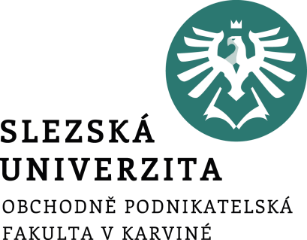 INFORMAČNÍ SYSTÉMY VE VEŘEJNÉ SPRÁVĚ
7. Bezpečnost
Ing. Radim Dolák, Ph.D.
Cíle přednášky
Definovat pojmy bezpečnost, hrozba, identifikace, autentizace, autorizace a kryptografie
Pochopit základní principy zajištění bezpečnosti 
Znát problematiku identifikačních dokladů a jejich zabezpečení
Bezpečnost
Problematika bezpečnosti je oblastí, která je hodně diskutovaná a zdůrazňovaná. Přesto je to mnohdy podceňována a zanedbávaná oblast provozu IS. 
Je třeba chránit informace, jejichž ztráta, zneužití nebo neoprávněná modifikace mohou způsobit škodu: 
před lidmi vně organizace; 
před neoprávněnými osobami uvnitř organizace.
Bezpečnost
Informace s nezanedbatelnou hodnotou musí být chráněny, aby: 
k nim měly přístup pouze oprávněné osoby; 
se zpracovávaly nefalšované informace; 
se dalo zjistit, kdo je vytvořil, změnil nebo odstranil; 
nebyly nekontrolovaným způsobem vyzrazeny; 
byly dostupné tehdy, když jsou potřebné.
Bezpečnost - definice
Bezpečnost je schopnost informačního systému chránit data a informace tak, aby neautorizované osoby neměly možnost je číst nebo je modifikovat a zároveň aby autorizovaným subjektům nebyla zamítnuta možnost přístupu k datům na stanovené úrovni.
Bezpečnost
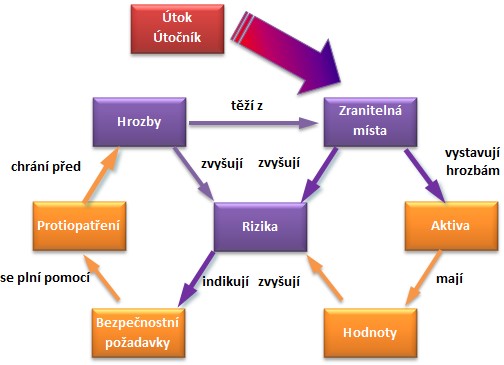 Vztahy v rámci systému bezpečnosti
Hrozba
Hrozba je možnost využít zranitelné místo IS k útoku na něj ke způsobení škody na aktivech. 
Je to potenciální příčina incidentu, která může mít za následek poškození organizace. 
Je to potenciální příčina nežádoucího incidentu, který může mít za následek poškození systému nebo organizace. 
Hrozby lze rozdělit na objektivní (přírodní, fyzické, fyzikální, technické nebo logické) a subjektivní, hrozby plynoucí z lidského faktoru (neúmyslné nebo úmyslné).
Zranitelné místo
Zranitelné místo je slabina IS využitelná ke způsobení škod nebo ztrát útokem na IS. 
Jde o důsledek chyb, selhání v analýze, v návrhu nebo v implementaci IS. 
Příčina může být rovněž ve vysoké hustotě uložených informací, ve složitosti softwaru, v existenci skrytých kanálů pro přenos informace jinou než zamýšlenou cestou apod. 
Zranitelná místa jsou vlastnosti (součásti) IS, jejichž existence způsobuje, že některé vlivy prostředí, ve kterém se IS provozuje, představují pro něj nebezpečí.
Riziko
Existence hrozby představuje riziko. 
Riziko je pravděpodobnost zužitkování zranitelného místa IS (hrozba se uplatní s takovou a takovou pravděpodobností). 
Lze charakterizovat vedle pravděpodobnosti výskytu bezpečnostního incidentu i potenciálně způsobenou škodou. 
Při analýze rizik identifikujeme a hodnotíme aktiva, hrozby, zranitelná místa a dopady na aktiva. 
Na základě bezpečnostních rizik se připravují potřebná bezpečnostní opatření, která umožňují plnit bezpečnostní požadavky.
Útok, bezpečnostní incident, útočník
Útok nazýváme bezpečnostní incident, při kterém jde o úmyslné využitkování zranitelného místa, tj. využití zranitelného místa ke způsobení škod, ztrát na aktivech IS apod. nebo neúmyslné uskutečnení akce, jejímž výsledkem je škoda na aktivech. 
Útočit lze např. přerušením, odposlechem, změnou a přidáním hodnoty. 
Útočník vede útok a může být vnější, ale v i vnitřní. 
Podle znalosti a vybavenosti rozeznáváme útočníky slabé, střední a velké síly.
Bezpečnostní politika
Bezpečnostní politika v oblasti IT je nedílnou součástí všeobecné bezpečnostní politiky organizace
Představuje souhrn bezpečnostních zásad a předpisů definujících způsob zabezpečení organizace, zahrnující např. fyzickou ostrahu, ochranu profesních zájmů, popř. ochranu soukromí a lidských práv. 
Zabývá se výběrem bezpečnostních zásad a předpisů splňujících bezpečnostní politiku organizace a obecně definujících bezpečné používání informačních zdrojů v rámci organizace, nezávisle na konkrétně použitých informačních technologiích. 
Určuje, která data jsou pro organizaci citlivá, kdo je za ně odpovědný, předpisuje infrastrukturu zabývající se v rámci organizační struktury organizace bezpečností, vymezuje základní omezení, která se musí respektovat apod.
Bezpečnostní politika
Bezpečnostní politika je deklarace cílů a požadavků na úroveň bezpečnosti v organizaci a stanovení rámce co, kdo a jakým způsobem se má dosáhnout. 

Obecně vymezuje: 
co vyžaduje ochranu; 
proti jakým hrozbám je ochrana budovaná; 
jak budeme chránit to, co vyžaduje ochranu.
Identifikace
Obecně řečeno se jedná o přiřazení známé veličiny v rámci systému neznámé entitě, takže ta se stane systému známou. 
Zmíněná známá veličina se nazývá identifikátorem (často označovaným ID), což je ve většině případů jméno nebo nějaké kódové označení. 
Aby nedocházelo ke komplikacím, je požadováno, aby identifikátor byl jedinečný alespoň v rámci daného systému. 
Příkladem identifikace je představení se.
Autentizace a autorizace
Autentizace
Tento proces stvrzuje pravost (autenticitu) identifikace. 
U autentizace osob se jedná o ověření, zda se jedná opravdu hlásicí se osobu, autentizace objektů zpravidla znamená potvrzení jejich původu. 
Autorizace
V tomto procesu přiřazujeme identifikované a autorizované osobě práva, kterými disponuje v daném systému. 
V praxi se jedná o přiřazení zařízení, přístupu k datům, rozsah funkcionality poskytované služby, práva vykonávat určité činnost v rámci systému atd. 
Většinou se to děje na základě přidělování registrovaných rolí přihlašovanému uživateli.
Způsoby autentizace
Způsoby autentizace osob můžeme rozdělit na autentizace: 
na základě znalosti vstupních kódů, popř. postupů (textový login, textové heslo, PIN, posloupnost operací atd.); 
na základě vlastnictví identifikačního předmětu (karta, čárový kód, hardwarový klíč identifikační doklad apod.); 
na základě toho, že člověk má určitou jedinečnou vlastnost, biometrika (biologické vlastností uživatele, např. otisky prstů, sítnice apod.). 
při přihlašování do počítačové sítě po identifikaci vložením jména, popř. kódu, se autentizujeme vložením hesla.
Identifikační prvky
Mezi identifikační prvky se řadí metody identifikace na základě vlastnictví identifikační prvků, tokenů, což jsou předměty, které autentizují svého vlastníka. Musí být jedinečné a nepadělatelné. Patří sem: 
systémy čárových kódů; 
systémy karet; 
systémy radiofrekvenční identifikace; 
hardwarové klíče; 
elektronické klíče. 

Biometrika je metoda identifikace podle biologických vlastností uživatele. Mezi tyto metody patří: otisky prstů, oční sítnice, oční duhovka, tvář, hlas, podpis, geometrie ruky.
Doklady
Můžeme si vymezit dvě skupiny dokladů: 
doklady, jejichž primární funkcí je určení totožnosti majitele, např. občanský průkaz apod.; 
doklady, pomocí kterých majitel prokazuje určité oprávnění, např. řidičský průkaz apod.
Doklady
Specifikace strojově čitelných cestovních dokladů jsou stanoveny v dokumentu Mezinárodní organizace pro civilní letectví. Podle těchto norem se u strojově čitelných cestovních dokladů strana s osobními údaji dělí na dvě zóny: 
zóna vizuální kontroly – Visual Inspection Zone, VIZ, obsahující označení dokladu, fotografii obličeje držitele, osobní údaje a údaje týkající se vydání dokladu a jeho platnosti; 
strojově čitelná zóna – Machine Readable Zone, MRZ, obsahující některé  z informací obsažených v zóně vizuální kontroly v podobě alfanumerických znaků a symbolu „<”, a to ve dvou či ve třech řádcích. Tuto posloupnost znaků lze přečíst pomocí čtecího zařízení a usnadnit tak kontroly cestovních dokladů.
Šifrování
Šifrování spočívá v převedení zprávy (otevřeného textu) do některé z možných reprezentací (šifrového textu). 
Cílem šifrování je skrýt obsah zprávy před každým, komu tato zpráva není určena. Konkrétní šifrový text je určen klíčem.
Kryptografie představuje mechanizmus, který je tvořen: 
dvěma samostatnými algoritmy: o algoritmus šifrování, o algoritmus dešifrování, 
kryptografickým klíčem, který spolu se šifrovanou zprávou tvoří vstupní parametry algoritmů šifrování a dešifrování.
DĚKUJI ZA POZORNOST